ФОРМИРОВАНИЕ ЗДОРОВЬЕСБЕРЕГАЮЩИХ КОМПЕТЕНЦИЙ В НАЧАЛЬНОЙ ШКОЛЕ.
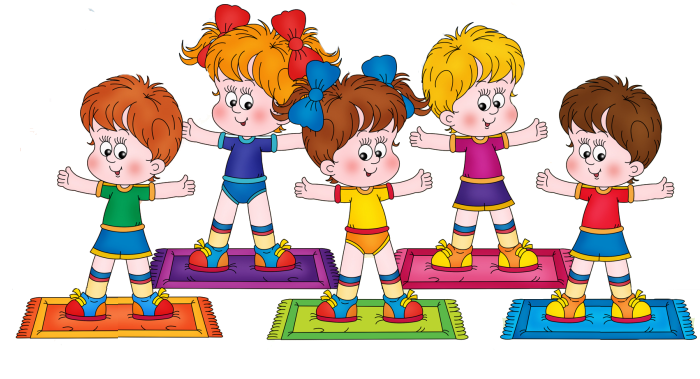 Какими знаниями и умениями должен обладать ученикс позиции сформированности здоровьесберегающих компетенций?
знать и применять правила поведения в экстремальных ситуациях: под дождем, градом, при сильном ветре, во время грозы, наводнения, пожара, при встрече с опасными животными, насекомыми;
знать и применять правила личной гигиены, уметь заботиться о собственном здоровье, личной безопасности; владеть способами оказания первой медицинской помощи;
иметь многообразие двигательного опыта и умение использовать его в массовых формах соревновательной деятельности, в организации активного отдыха и досуга;
уметь подбирать индивидуальные средства и методы для развития своих физических качеств.
Физкультминутки, гимнастика для глаз
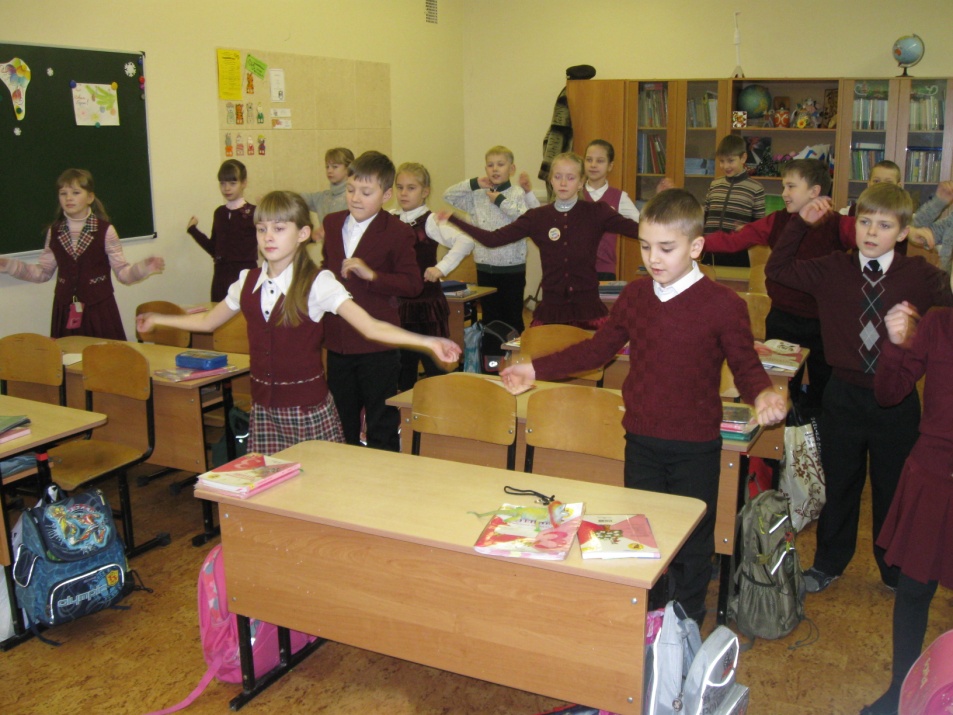 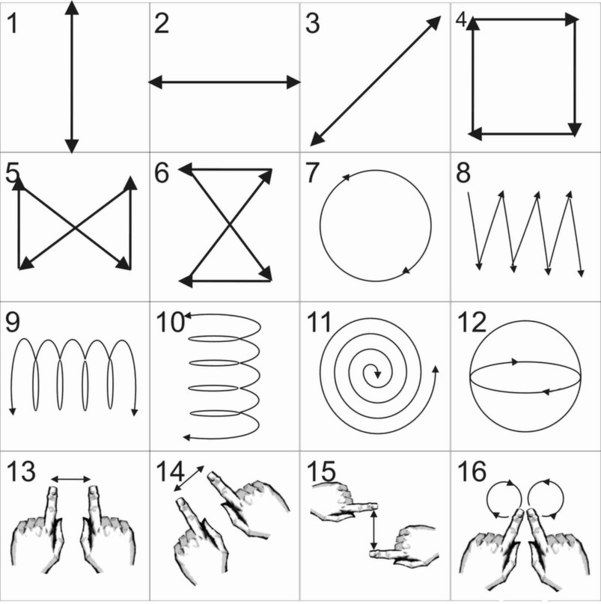 Что ты знаешь о своем здоровье?
Какие заболевания тебя беспокоят?
Делаешь ли ты утром физическую зарядку?
Как ты занимаешься на уроках физкультуры?
Чувствуешь ли ты усталостьпосле уроков?